Исследовательская работа на тему:
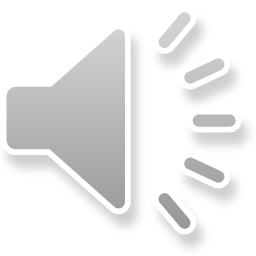 Выполнила Мальцева Аринаученица 2В классаМОУ Коткишевская ООШРуководитель Гусева С.В.
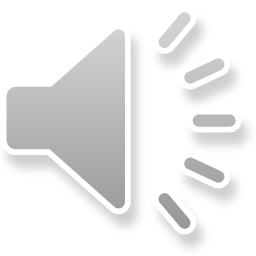 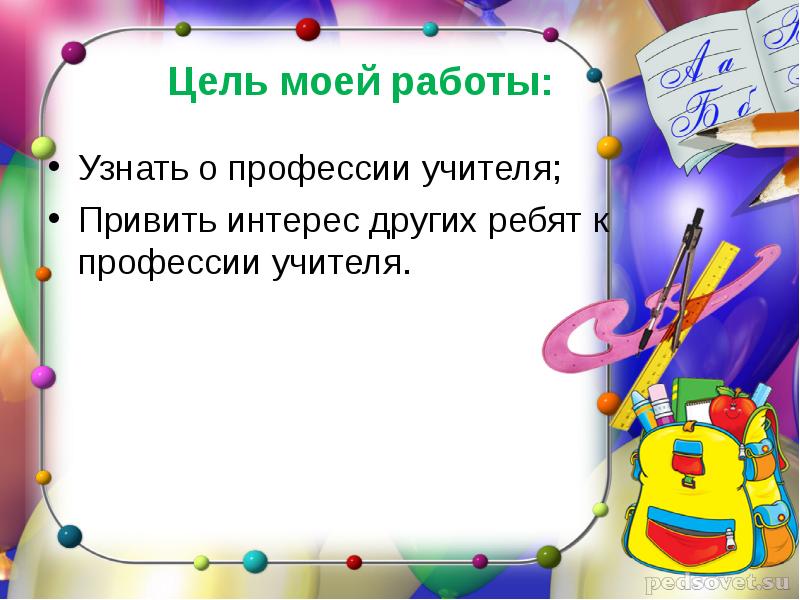 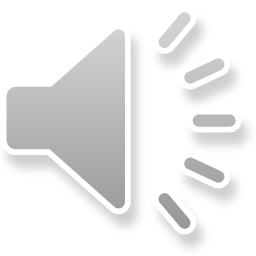 Для решения поставленных задач я определила следующие методы исследования:-изучение литературных источников;-анкетирование;-интернет ресурсы.
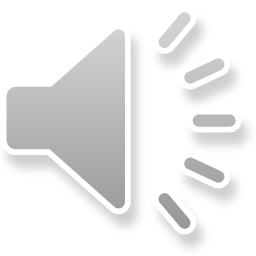 Я предполагаю, что если больше рассказывать о роли педагога в нашем обществе, то профессия учителя станет одной из престижных. Это моя ГИПОТЕЗА.
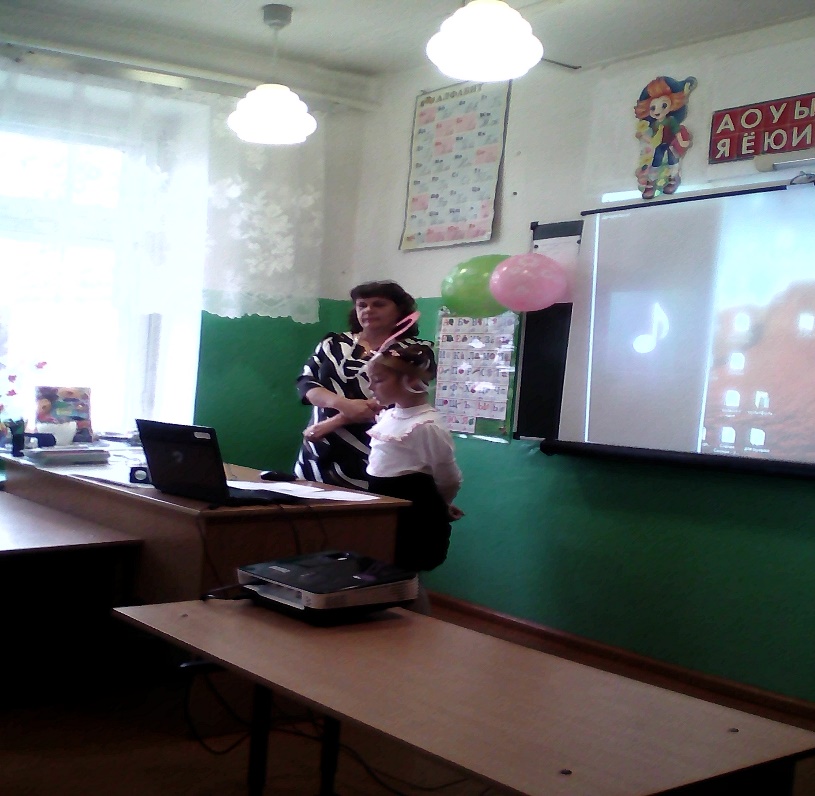 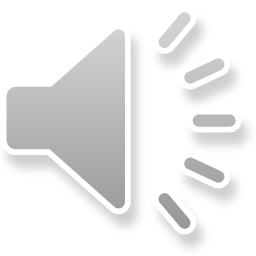 Почему я выбрала эту тему? Моя бабушка-учитель начальных классов с 39-летним стажем. Именно от нее я узнала об этой профессии, о том, как много должен знать и уметь учитель, чтобы научить детей. Мне захотелось как можно больше узнать об этой важной, на мой взгляд, профессии.
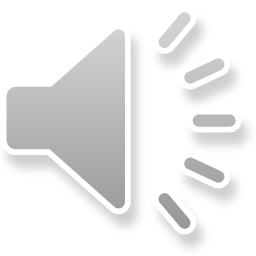 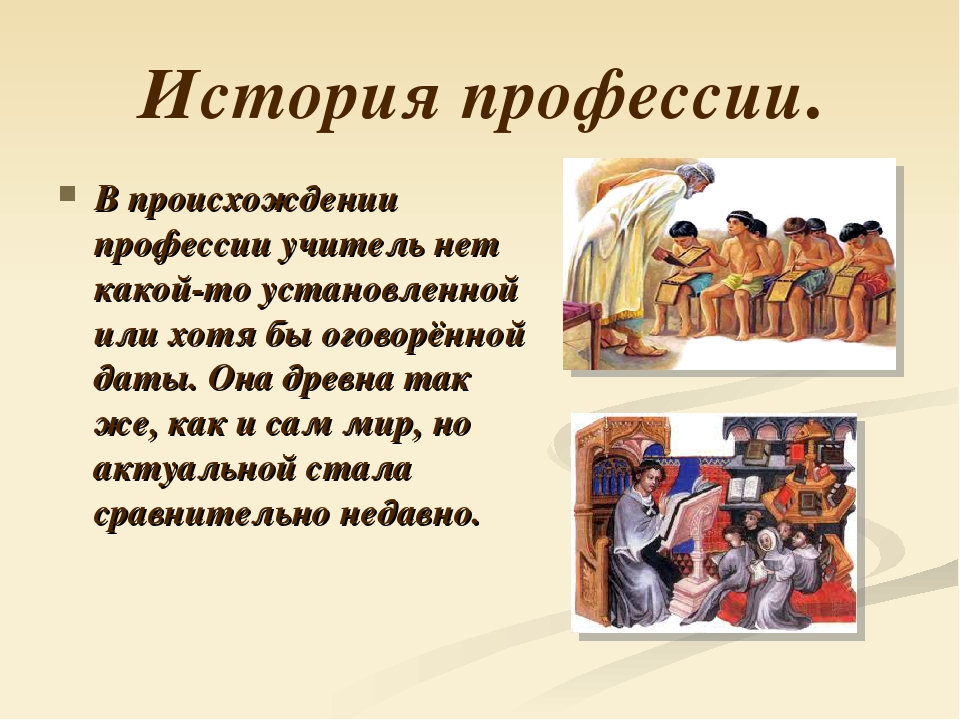 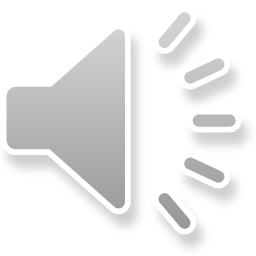 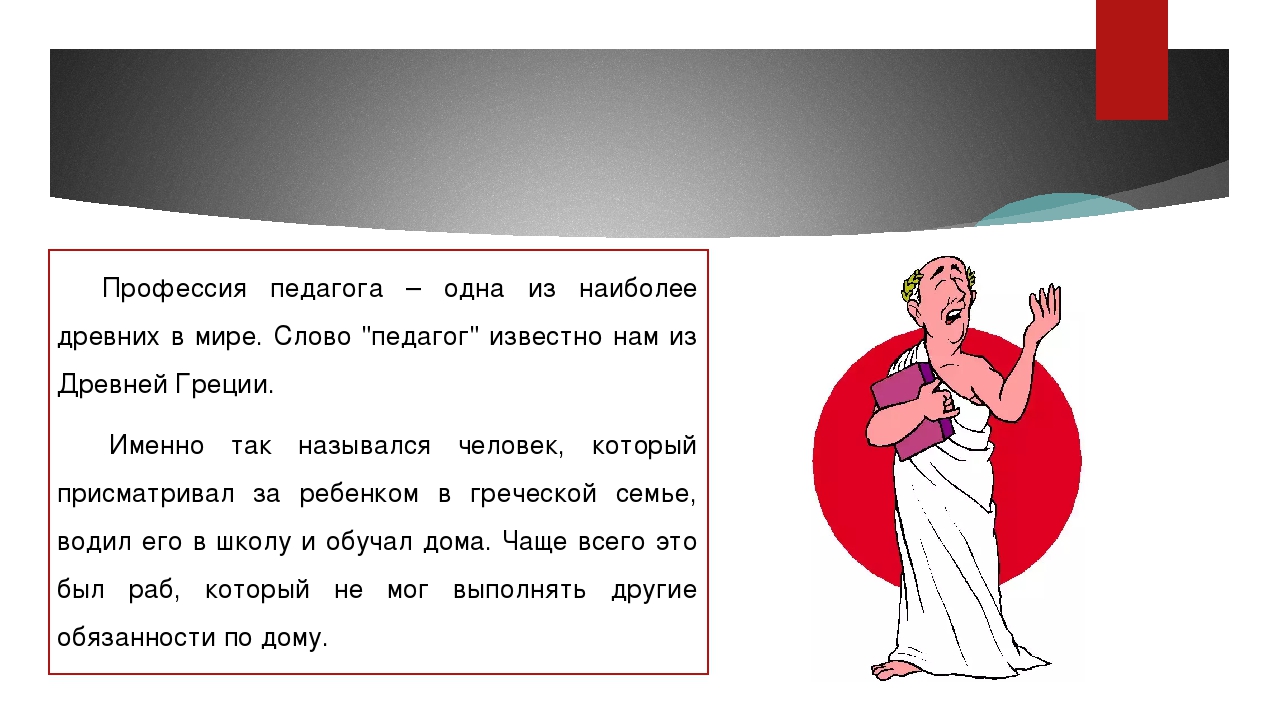 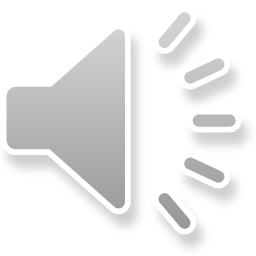 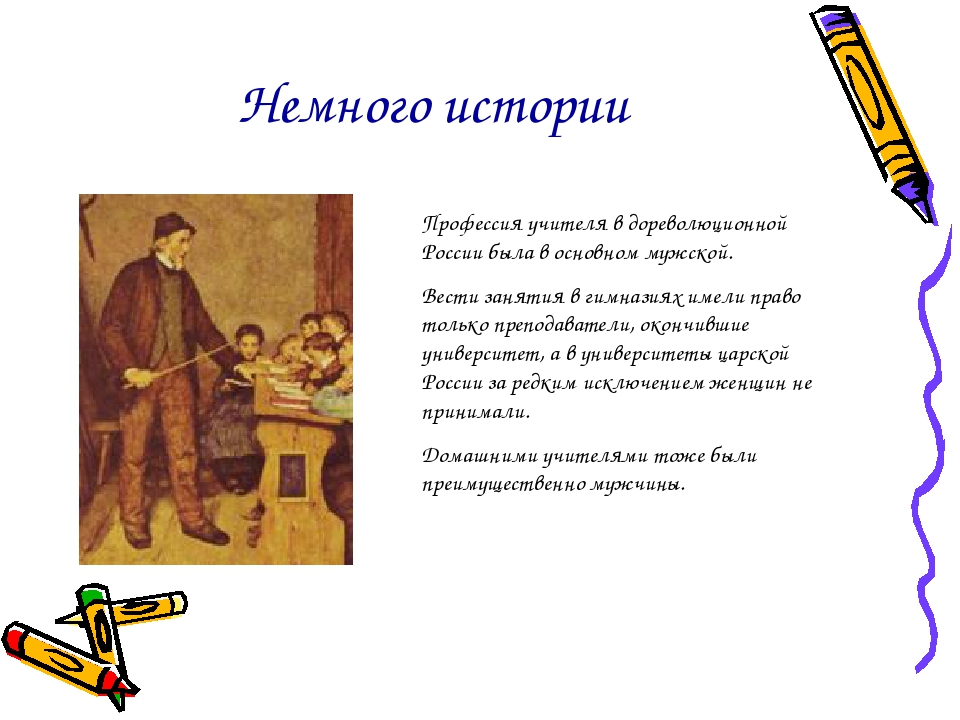 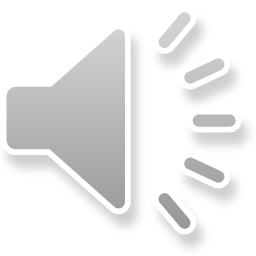 Я очень рада!!! Сегодня (1 сентября 2018г.) я познакомилась со своей первой учительницей – Гусевой С.В.
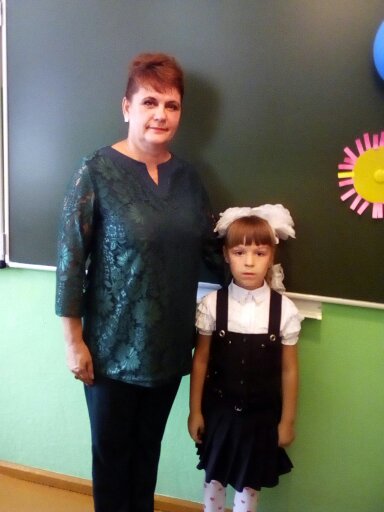 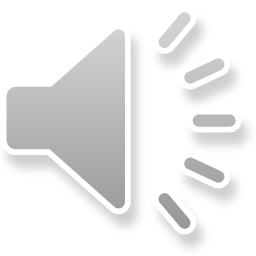 Нас, первоклашек, встретила очень красивая учительница, с обворожительной улыбкой на  лице, с добрым взглядом карих глаз. Для каждого из нас она нашла добрые слова, каждого обняла, согревая своим теплом.
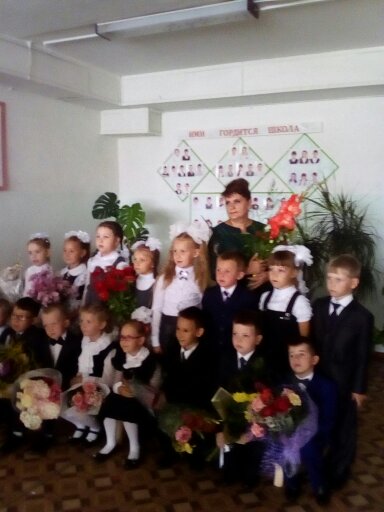 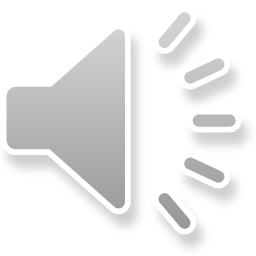 Светлана  Валентиновна учит нас не только предметам, изучаемым в школе, но и развивает наши творческие способности. Мы участвуем во всех конкурсах в районе и области. В нашем классе много победителей и призеров разных уровней. Это заслуги прежде всего нашей учительницы.
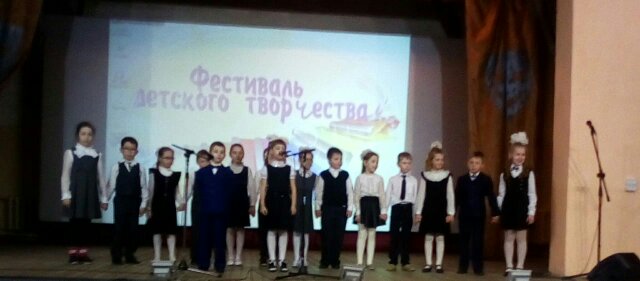 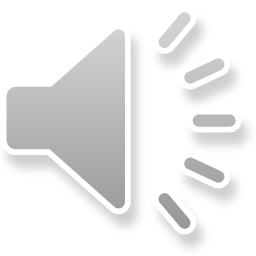 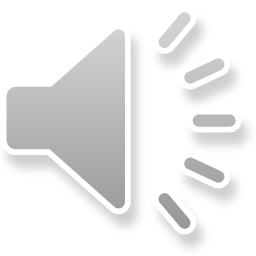 Я считаю что:
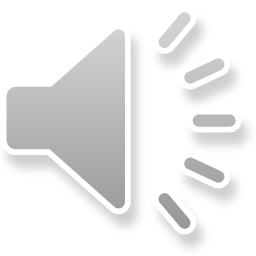 Популярность профессии учитель Я решила выяснить, насколько популярна профессия учителя среди учеников нашей школы.    Мной было проведено анкетирование.1.Какая профессия, на твой взгляд, больше востребована в обществе?2.Кем бы ты хотел (хотела) стать?3.Мечтал ли ты когда-нибудь стать учителем?4.Каким должен быть современный учитель?
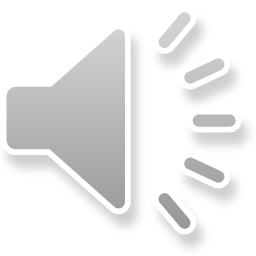 «Каким должен быть современный учитель?» ребята ответили так:*умный;*добрый;*строгий;*внимательный;*любящий детей. Мое личное мнение: учитель должен быть на уроках актером, художником. Быть личностью яркой и привлекательной.
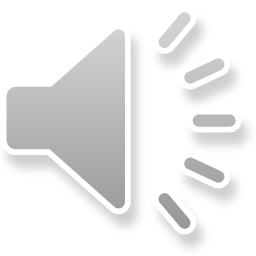 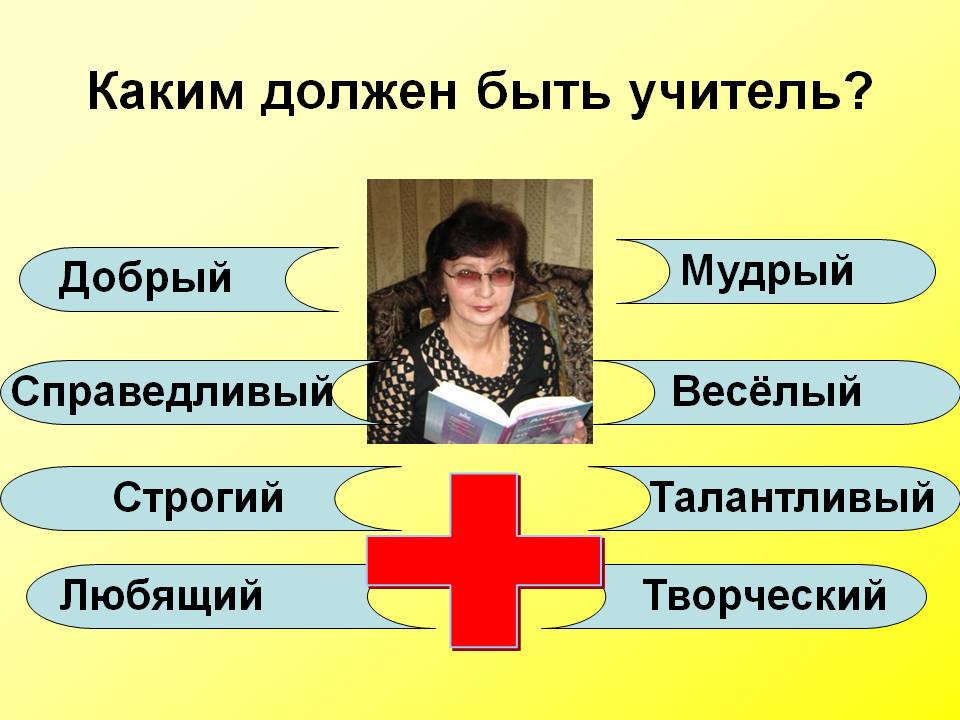 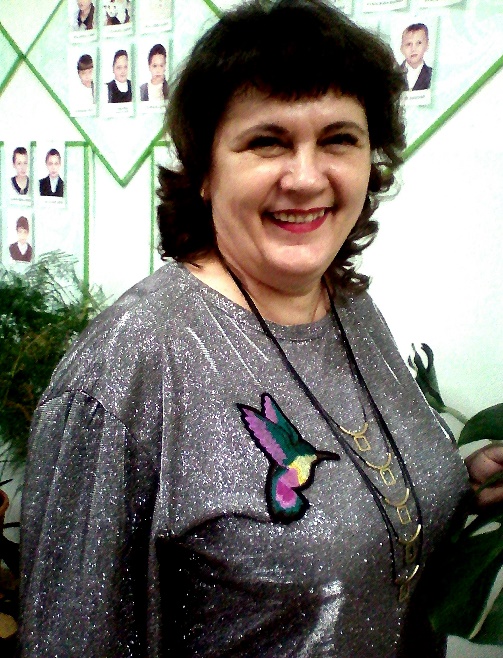 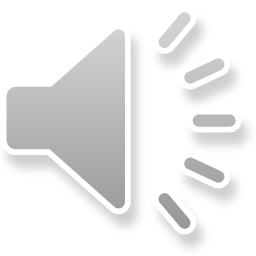 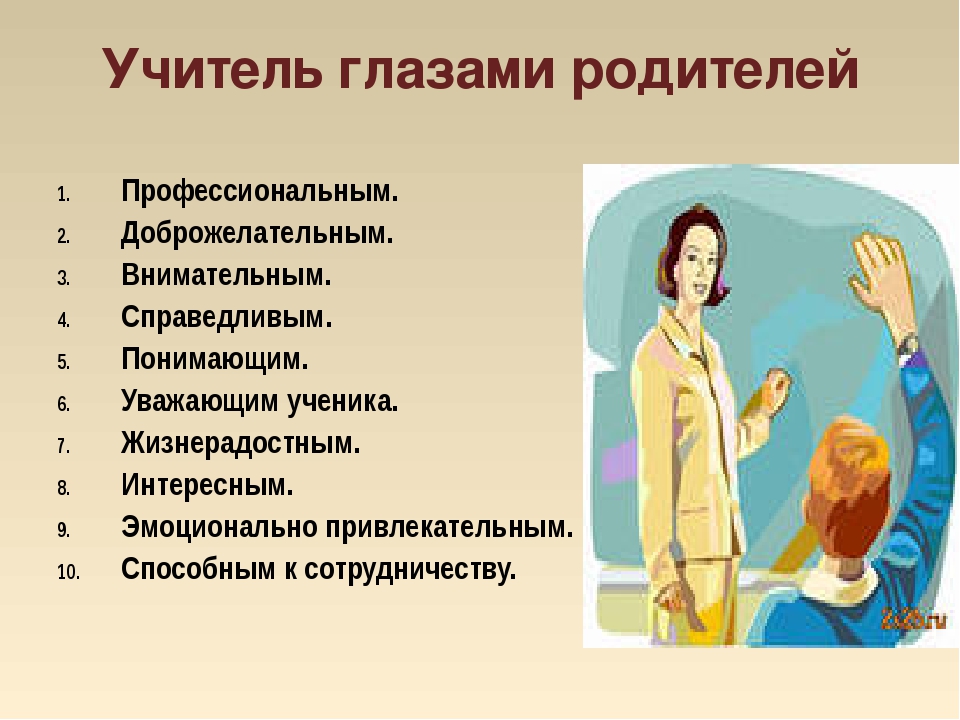 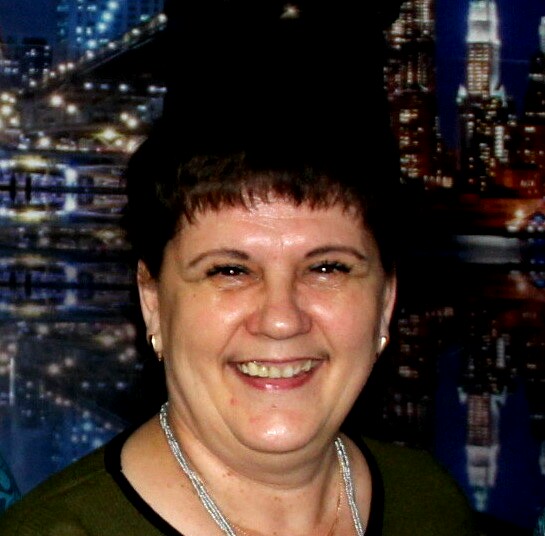 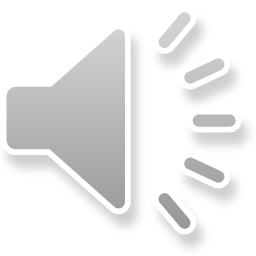 По мнению моей  учительницы: «Я должна быть»:У-успешнойЧ-человечнойИ-интереснойТ-талантливойЕ-есстественнойЛ-любимой детьмиЬ-мягкой и требовательной.
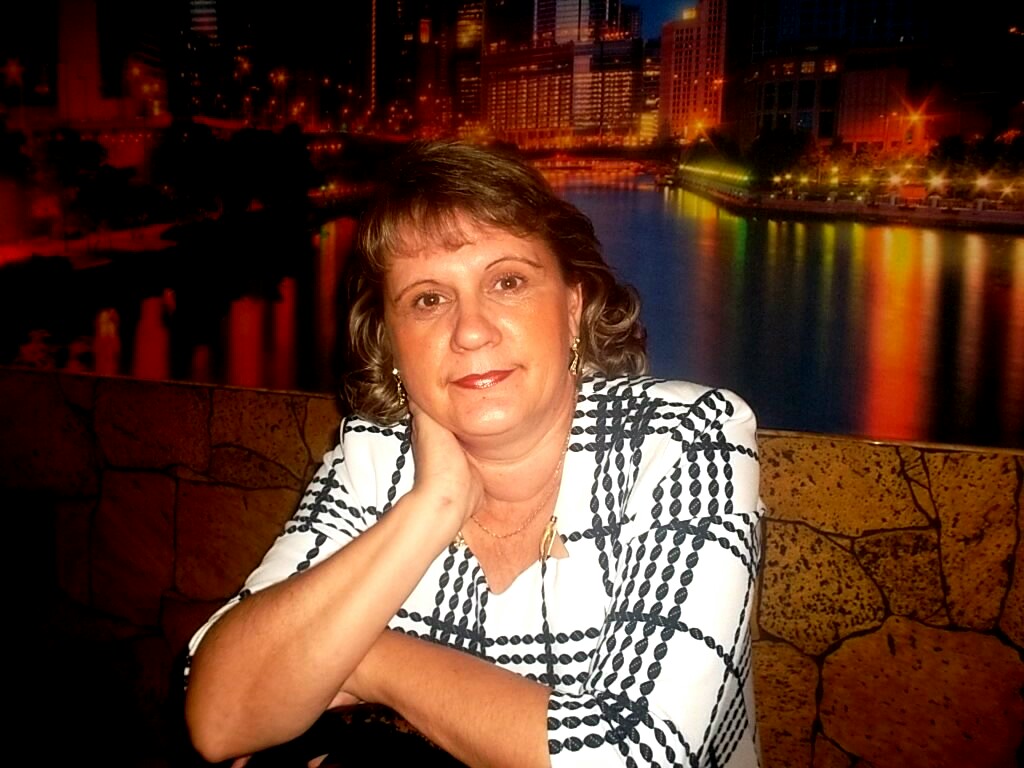 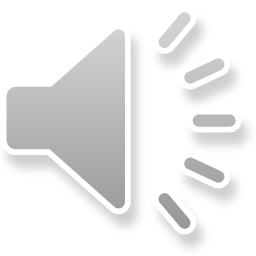 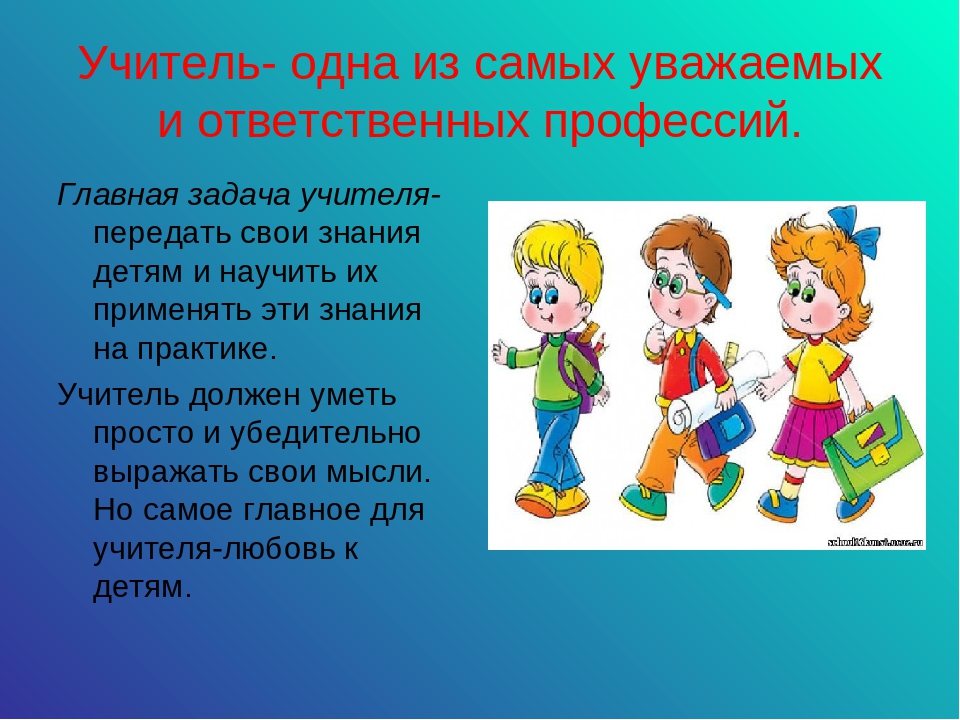 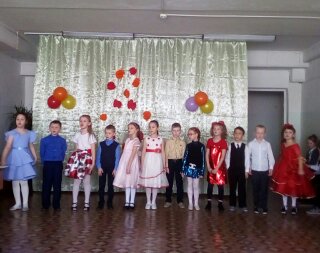 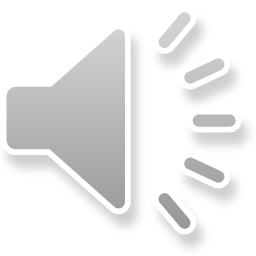 Заключение.   В своем исследовании я постаралась доказать важность профессии учителя. Кто, как не учитель, дает необходимые знания, воспитывает, развивает индивидуальность каждого ученика?! Я многое узнала об истории учительства, изучила особенности профессии учителя начальных классов.  В настоящее время профессия учителя не очень востребована. Молодые люди выбирают высокооплачиваемые и престижные специальности. Я думаю, если бы в школах нашей страны было бы больше замечательных учителей, то жизнь в стране стала бы лучше. Надо, чтобы наше молодое поколение шли в учителя!
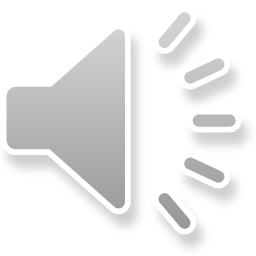 Я еще не решила, кем я буду, но точно знаю, что в моей будущей профессии я хотела бы достичь таких профессиональных высот, как моя первая учительница и выбрать ее образ, как ориентир, к которому нужно стремиться.
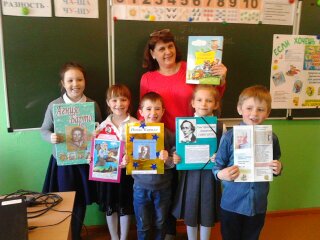 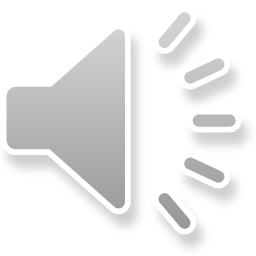 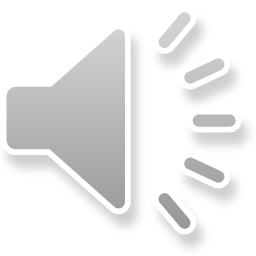 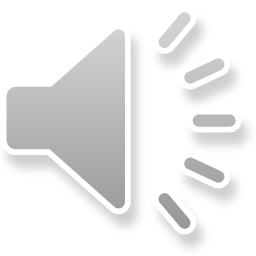